The carnival
Rosedale Academy
Introduction to ESL
What I learned last class:
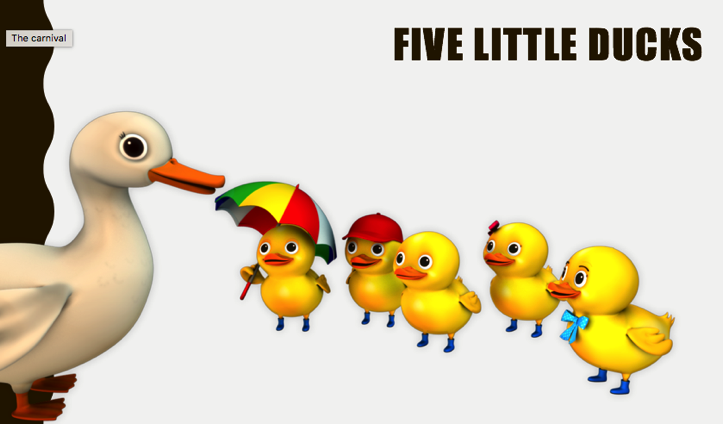 Repeating words in song
Words that are in the same family ”_ay"
How to use the “v, w, x, y, and z” sounds
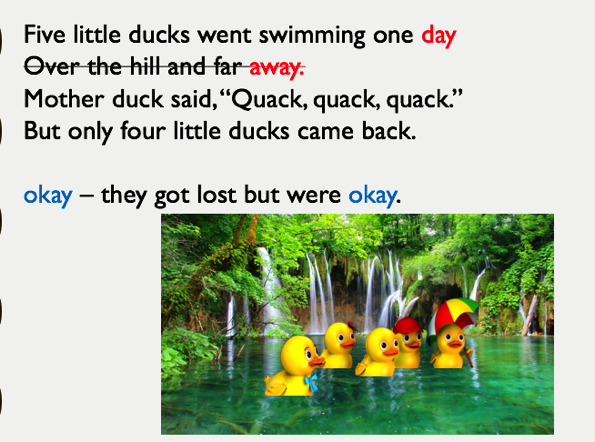 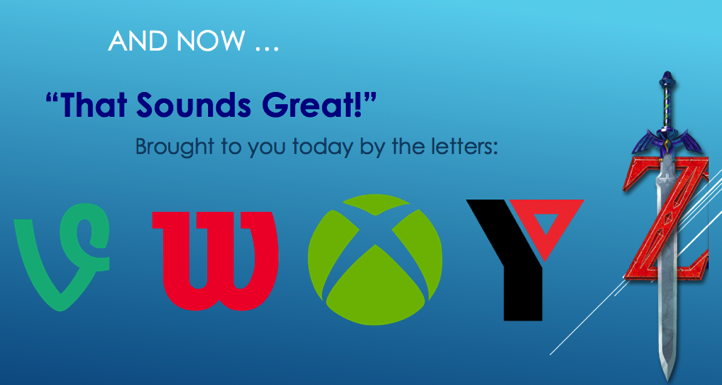 [Speaker Notes: You can review with the students everything that they learned in the last class.]
What will I learn today?
Review of all the things we have learned this far:
Finding information in pictures
Retell key events from a story heard aloud
Describing our likes
Listening to others
Word families and patterns
Vocabulary Words
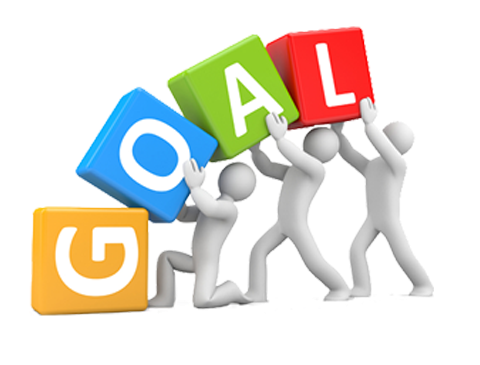 [Speaker Notes: Have the students read the goals if they can. I find that underlining sentences and asking students to read one sentence at a time works well.]
Story time
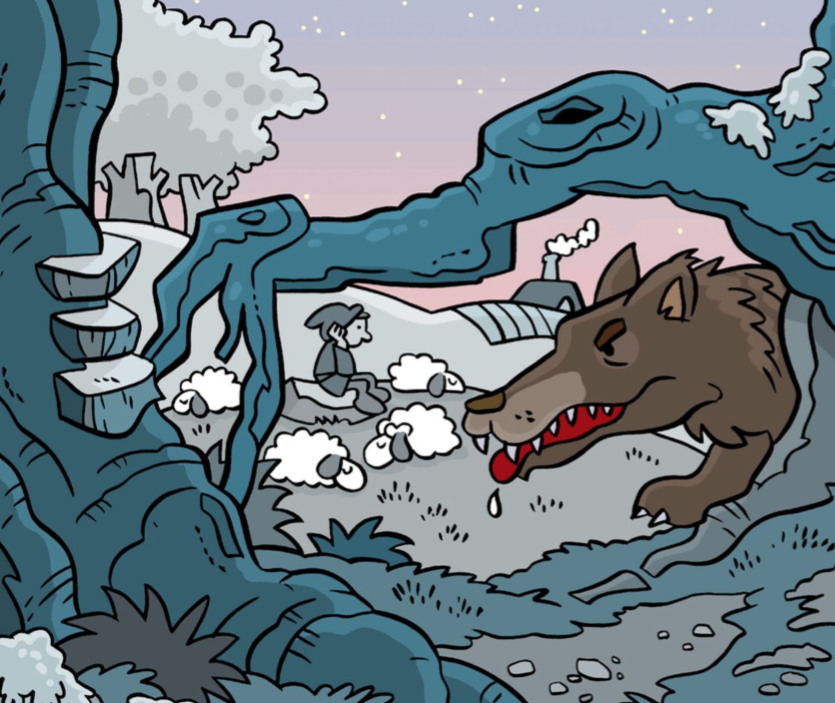 [Speaker Notes: Have students tell you about the picture. 
Have them locate information in the picture – the sheep, the boy, the wolf, the field, etc.

Ask thinking questions like:
What time is it?
What do you think the wolf is thinking?
What is the boy doing?
What will happen next?]
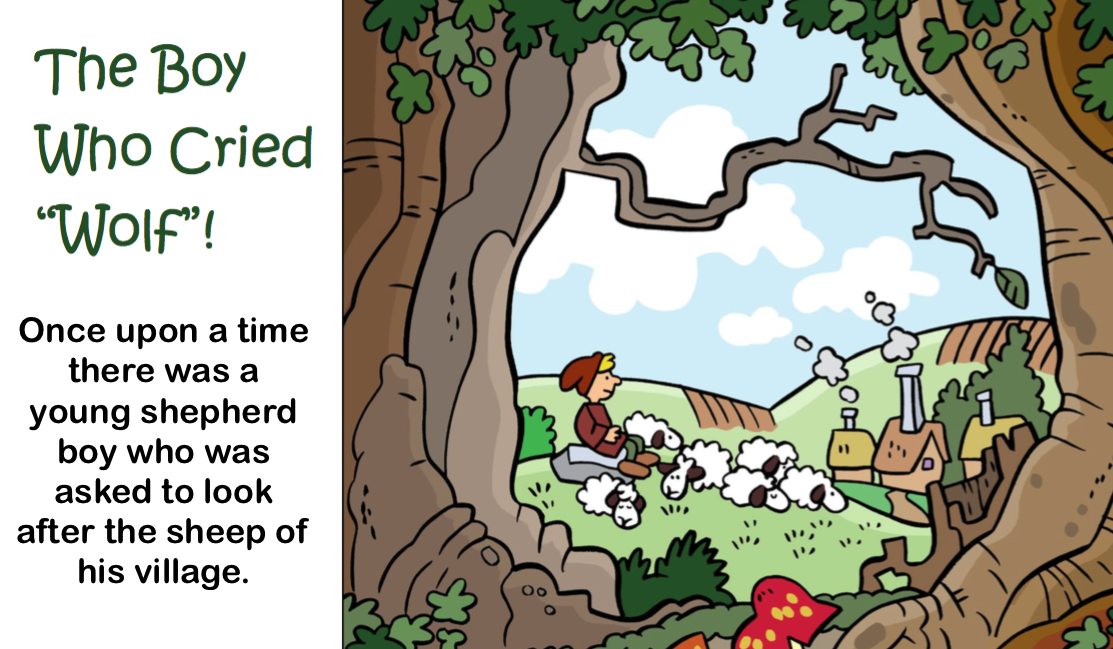 The Boy who cried wolf
[Speaker Notes: Play the video or read the .pdf file with them.
When you are done, have the students tell you what happened in the story.
You can go through each student one at a time.]
What happened in the story?
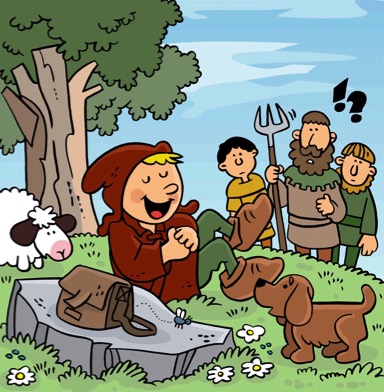 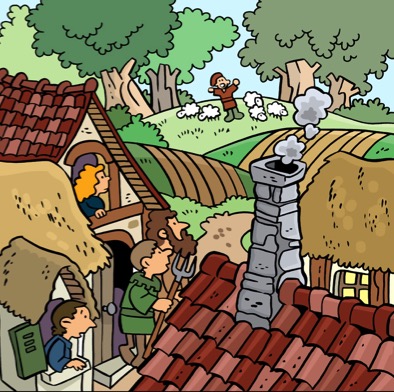 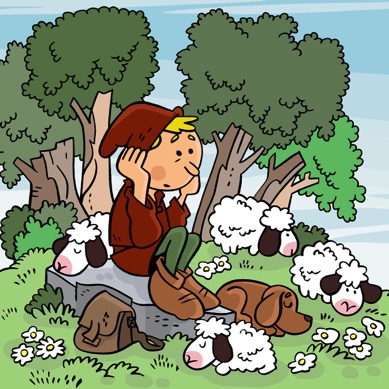 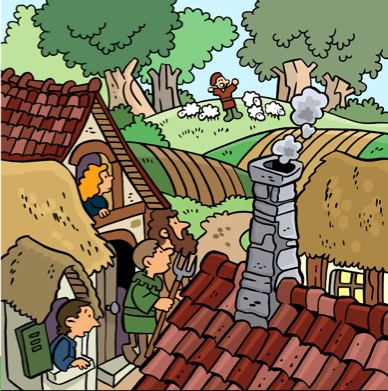 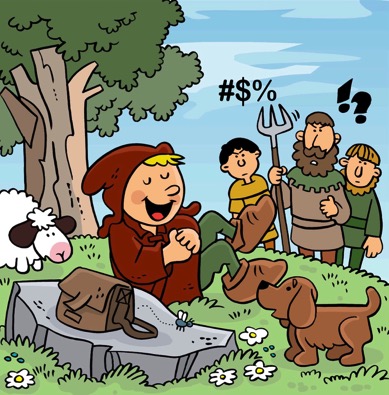 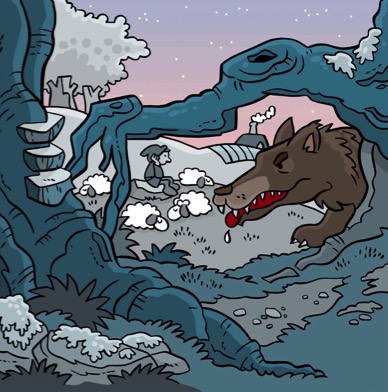 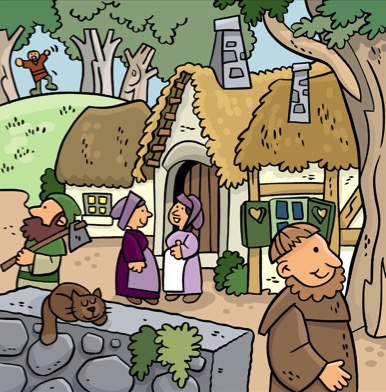 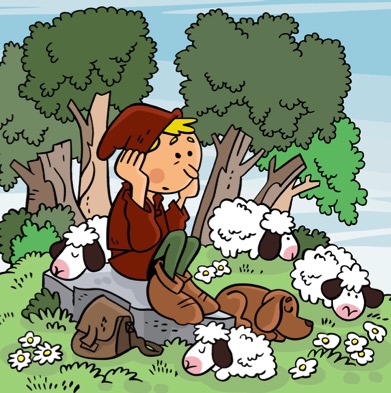 [Speaker Notes: Ask the students to go through the pictures and tell you what happened in each part of the story.]
What will I learn today?
Review of all the things we have learned this far:
Finding information in pictures
Retell key events from a story heard aloud
Describing our likes
Listening to others
Word families and patterns
Vocabulary Words
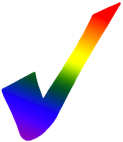 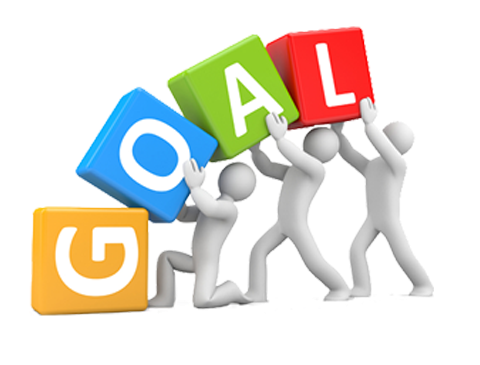 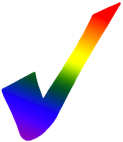 [Speaker Notes: Have the students read the goals that they just completed.
Explain what they learned if needed.
Congratulate them.]
Replace that word
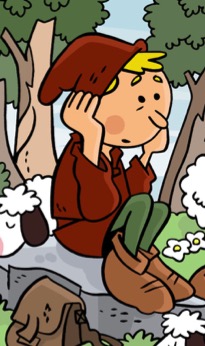 boy
_oy
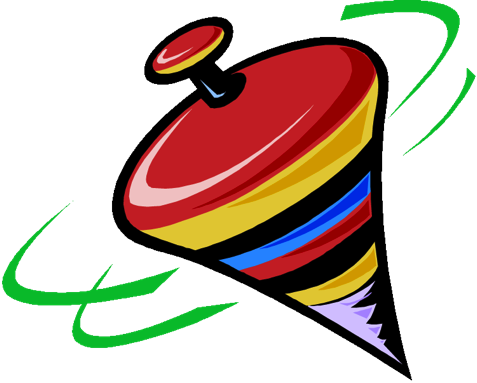 Object for a child to play with.
[Speaker Notes: Help the students write the word that is in the same family.]
Replace that word
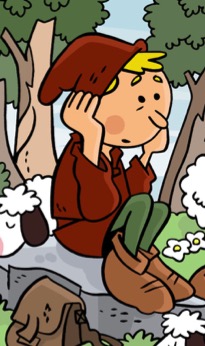 boy
toy
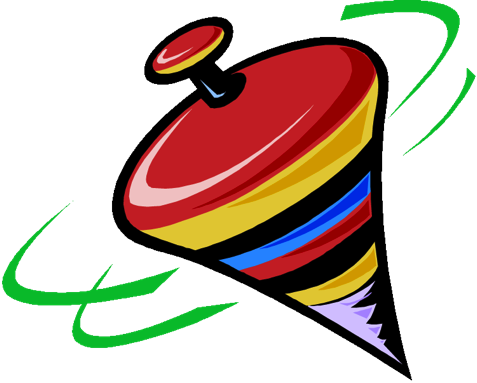 Object for a child to play with.
Replace that word
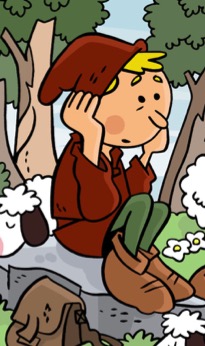 boy
_oy
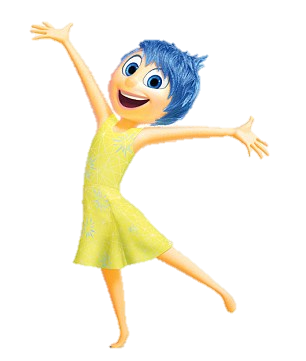 A feeling of great happiness.
[Speaker Notes: Help the students write the word that is in the same family.]
Replace that word
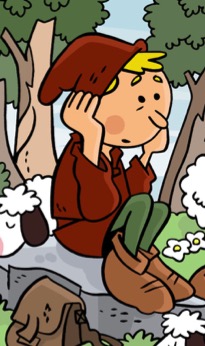 boy
joy
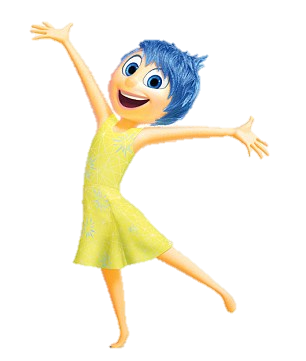 A feeling of great happiness.
Replace that word
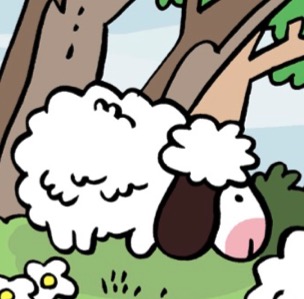 sheep
_eep
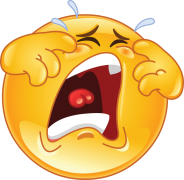 To shed tears or cry.
[Speaker Notes: Help the students write the word that is in the same family.]
Replace that word
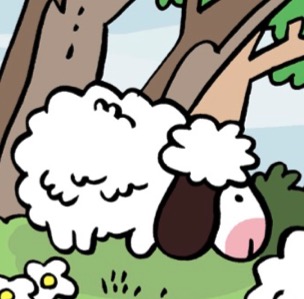 sheep
weep
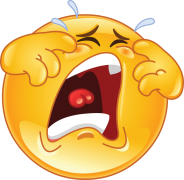 To shed tears or cry.
Replace that word
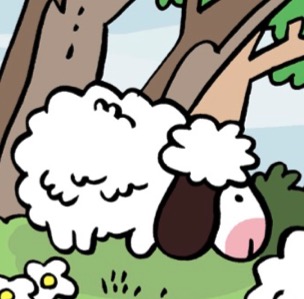 sheep
_eep
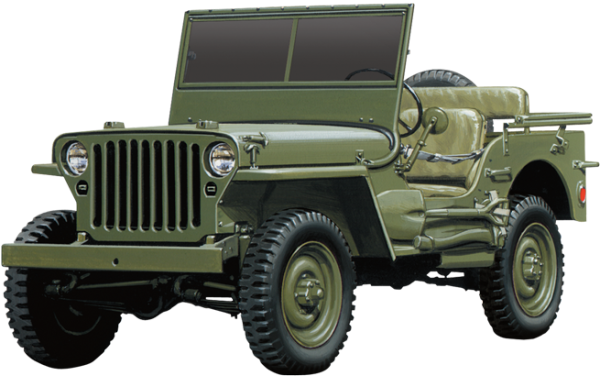 A small, sturdy vehicle
Usually used by the
military
Replace that word
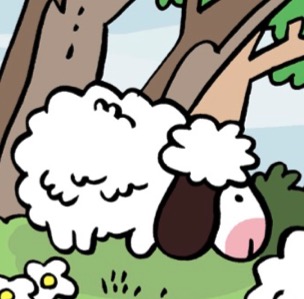 sheep
jeep
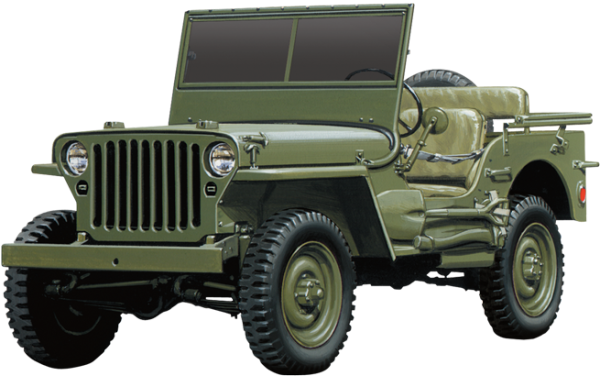 A small, sturdy vehicle
Usually used by the
military
Replace that word
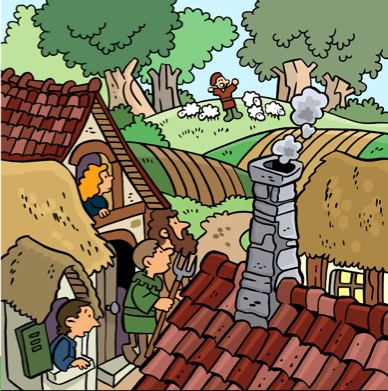 town
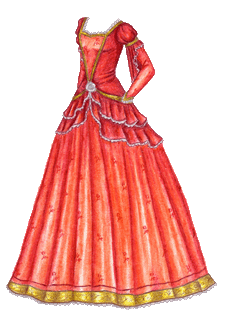 _own
A long dress for special occasions.
[Speaker Notes: Help the students write the word that is in the same family.]
Replace that word
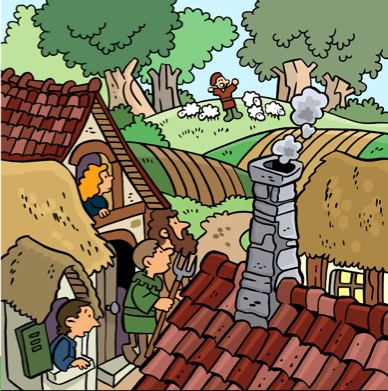 town
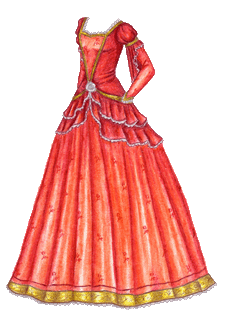 gown
A long dress for special occasions.
Replace that word
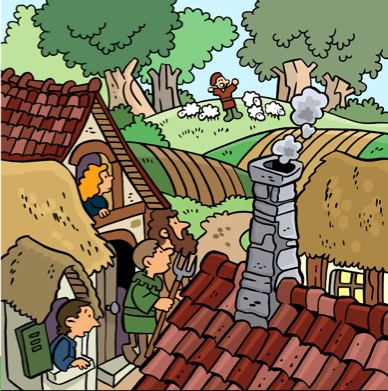 town
__own
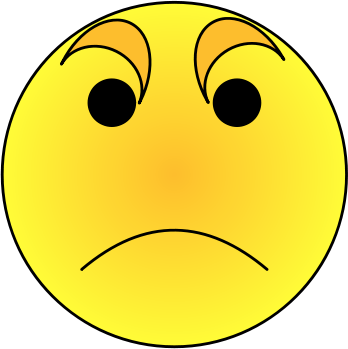 A facial expression of disapproval or disappointment.
[Speaker Notes: Help the students write the word that is in the same family.]
Replace that word
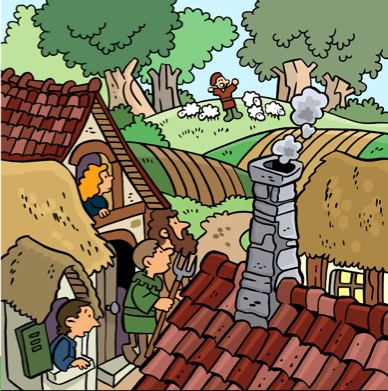 town
frown
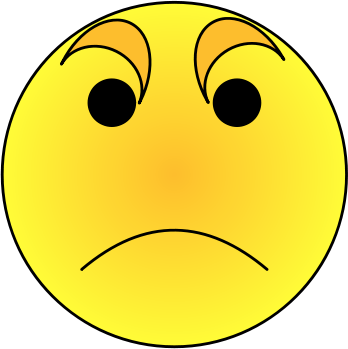 A facial expression of disapproval or disappointment.
[Speaker Notes: Help the students write the word that is in the same family.

### Teachers: make more of these if you want.]
What will I learn today?
Review of all the things we have learned this far:
Finding information in pictures
Retell key events from a story heard aloud
Describing our likes
Listening to others
Word families and patterns
Vocabulary Words
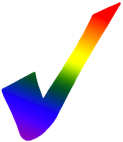 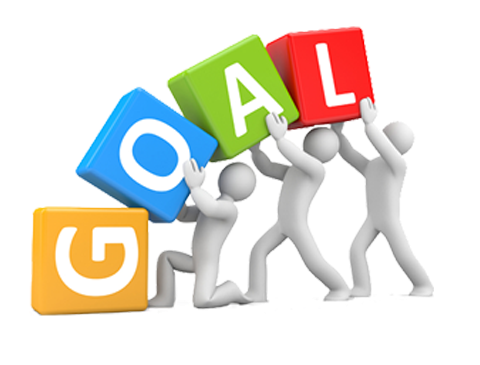 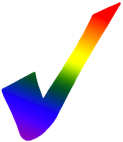 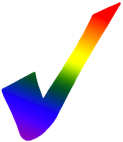 [Speaker Notes: Have the students read the goals that they just completed.
Explain what they learned if needed.
Congratulate them.]
Half way through this unit:
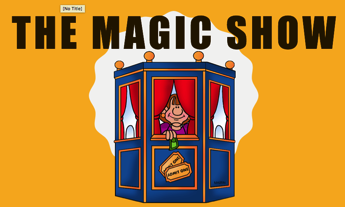 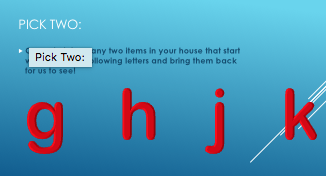 What was your favourite part of the unit so far?
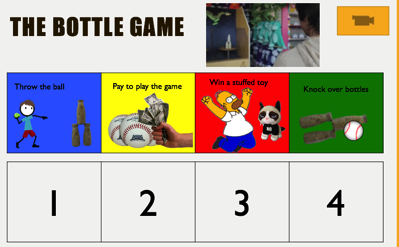 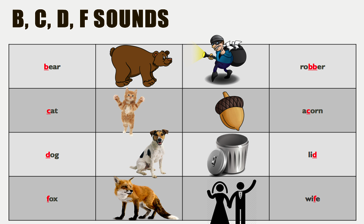 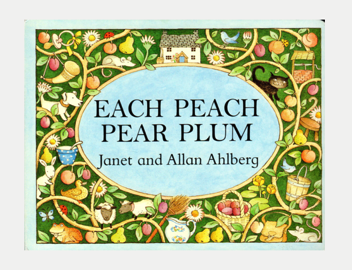 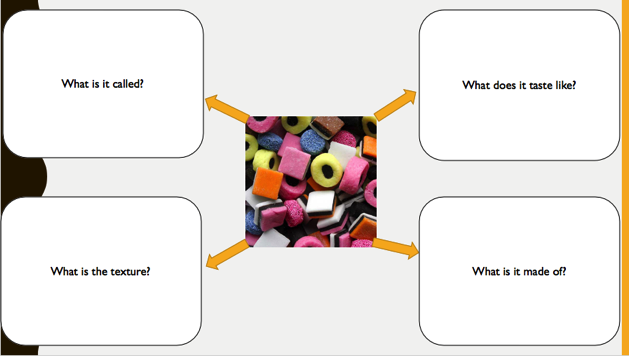 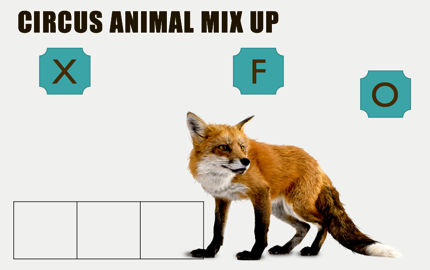 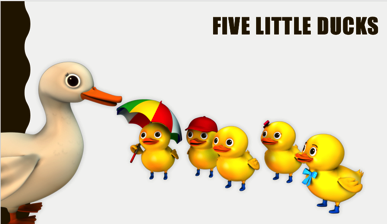 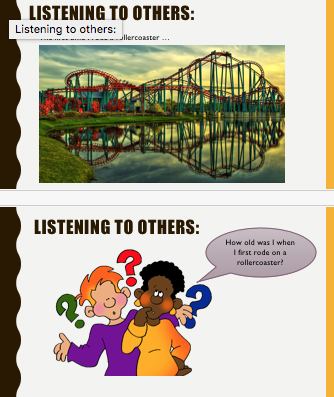 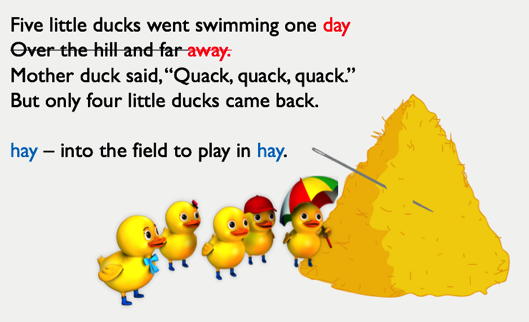 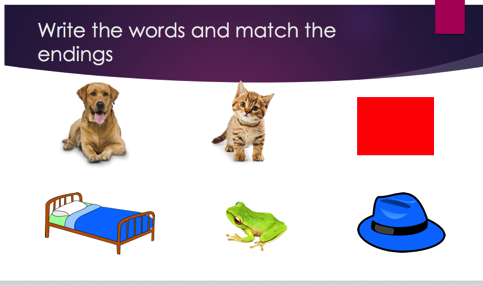 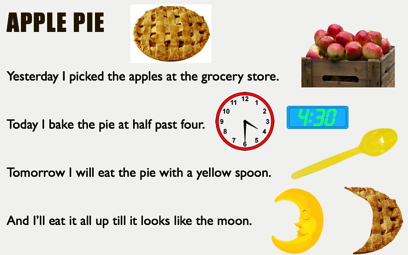 [Speaker Notes: Have each student describe their favourite part of the unit so far: 
Pick Two – going and finding objects
Magic show
Story reading
Brainstorming
Ordering games
Learning sounds
Listening and retelling
Finding patterns
Singing songs
Reciting poems
Spelling animal names
Leaning new words

Then ask each student to describe what another student in the class liked (and possibly why).]
What will I learn today?
Review of all the things we have learned this far:
Finding information in pictures
Retell key events from a story heard aloud
Describing our likes
Listening to others
Word families and patterns
Vocabulary Words
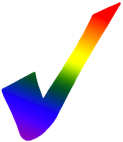 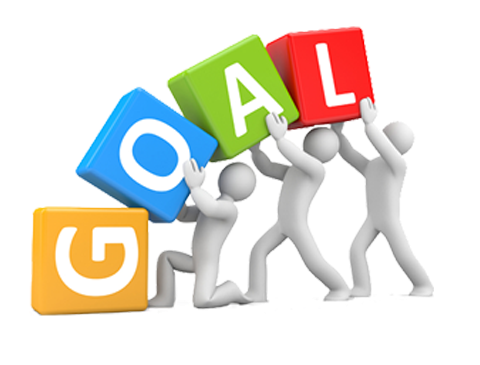 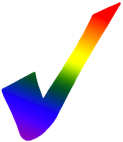 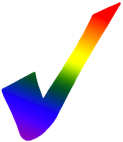 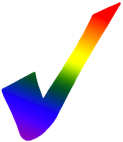 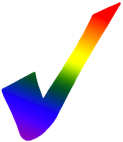 [Speaker Notes: Have the students read the goals that they just completed.
Explain what they learned if needed.
Congratulate them.]
And Now …
“That Sounds Great!”
		      Brought to you today by the letters:
b c d f g h j k l m n p q r s t v w x y z
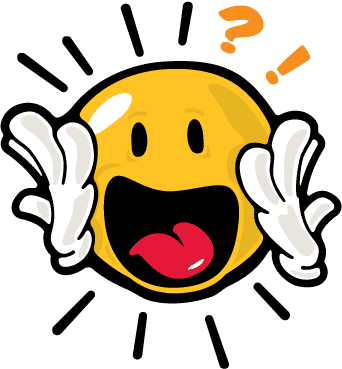 [Speaker Notes: Ask students if they recognize the letters. 
Then ask them if they recognize the logos for the companies:
Vine, Wilson, X Box 360, YMCA (Young Men’s Christian Association – or the song by the Village People), Zelda (Nintendo Character).]
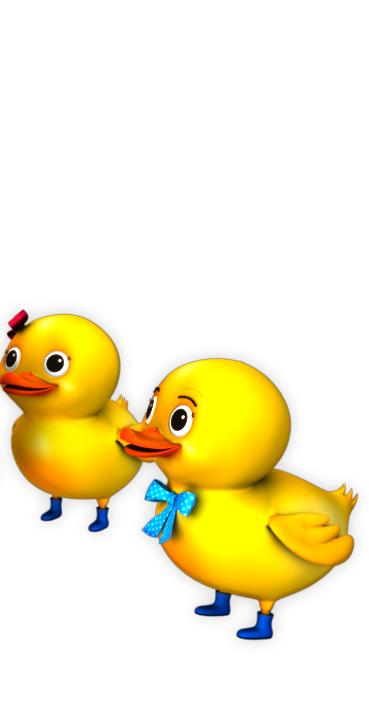 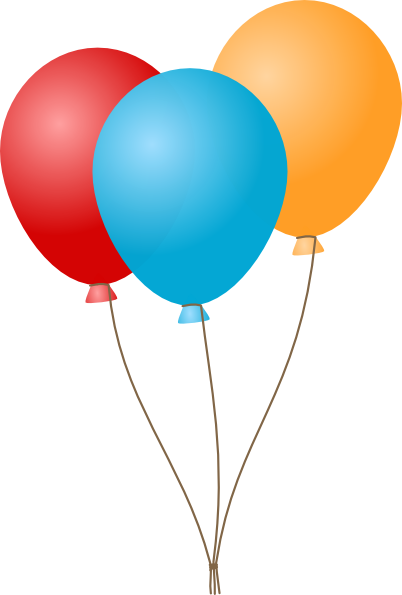 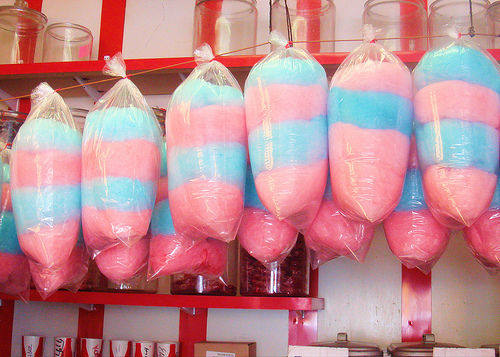 [Speaker Notes: Review each of the words.
See if the students can spell them from memory.
Have them refer to their handouts if they forget some words.
Some words are not in the handouts – but were part of a theme in a lesson


Define each noun.
Use each noun in a sentence.]
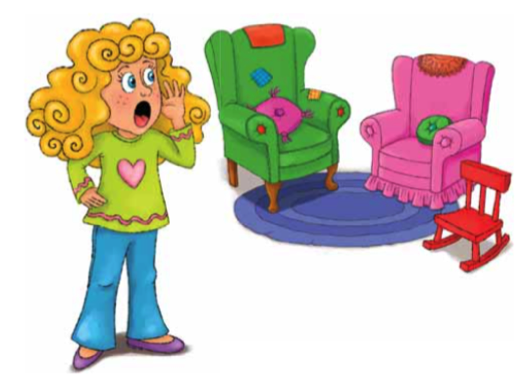 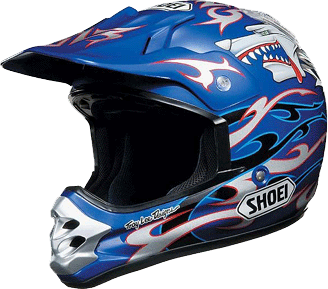 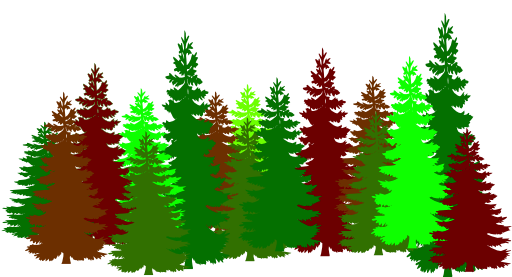 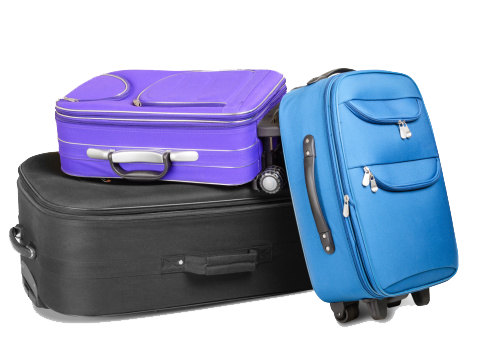 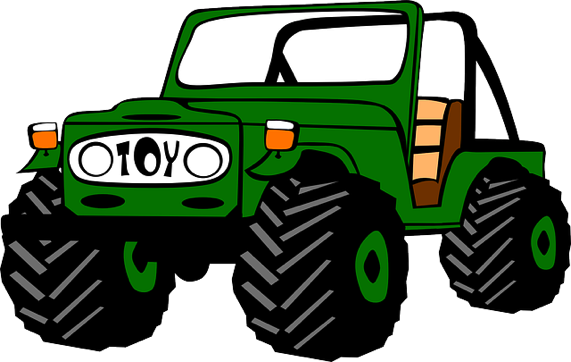 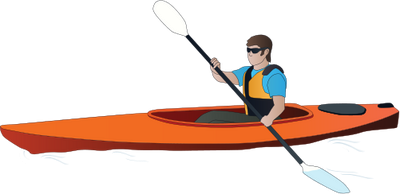 [Speaker Notes: You may want to open this as a document before the class begins and put black boxes over the words. Then you can use the eraser when you are going through this slide and remove the annotated block to reveal the word.

HAVE THE STUDENTS TAKE OUT THEIR WORKSHEET AND WRITE THE WORDS INTO THE BOXES.
Define each noun.
Use each noun in a sentence.]
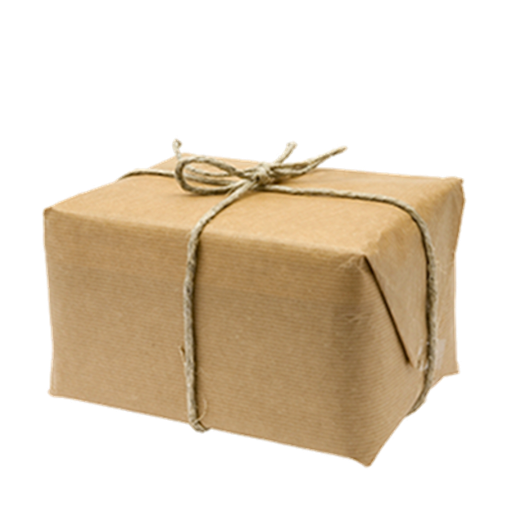 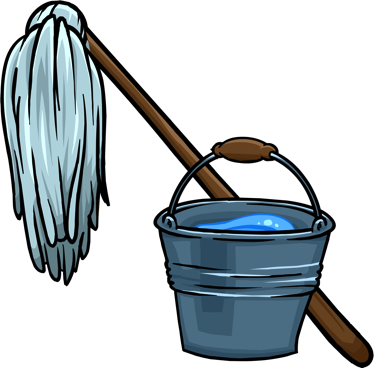 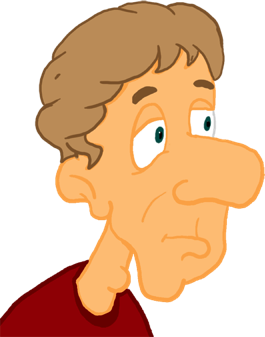 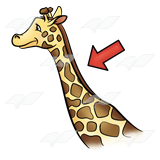 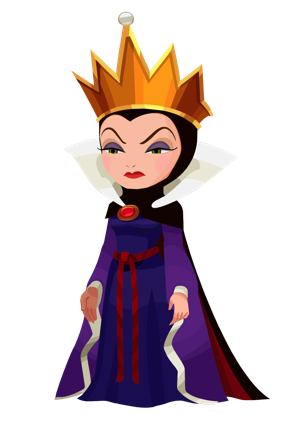 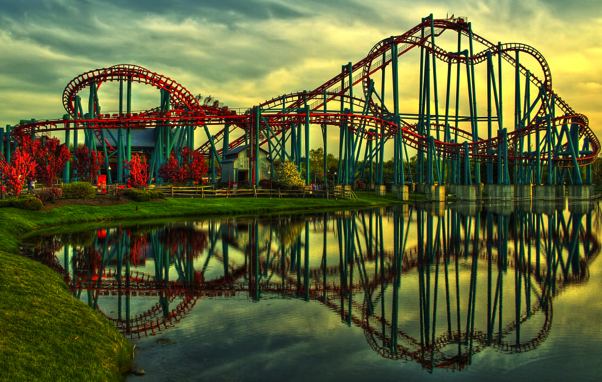 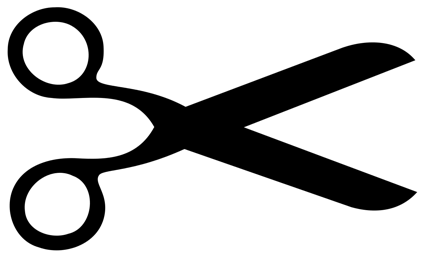 [Speaker Notes: You may want to open this as a document before the class begins and put black boxes over the words. Then you can use the eraser when you are going through this slide and remove the annotated block to reveal the word.

HAVE THE STUDENTS TAKE OUT THEIR WORKSHEET AND WRITE THE WORDS INTO THE BOXES.
Define each noun.
Use each noun in a sentence.]
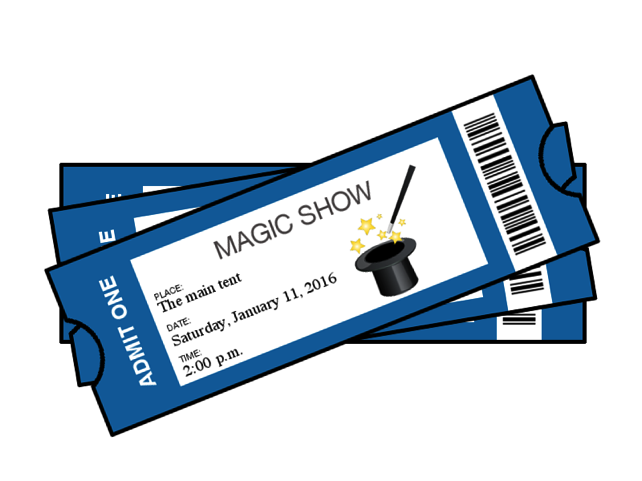 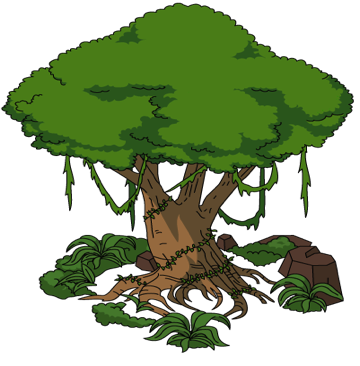 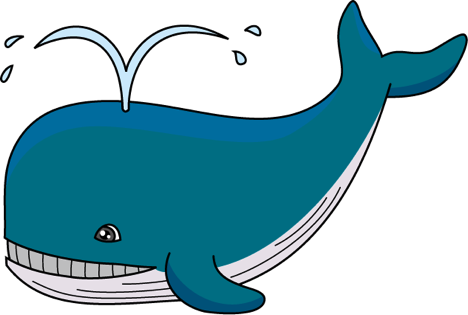 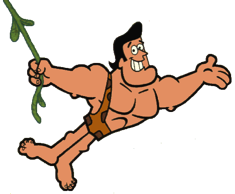 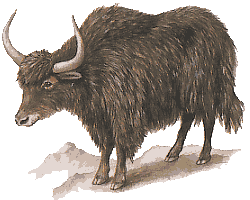 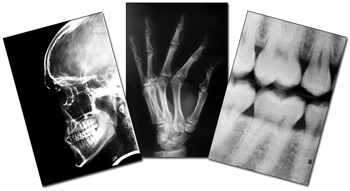 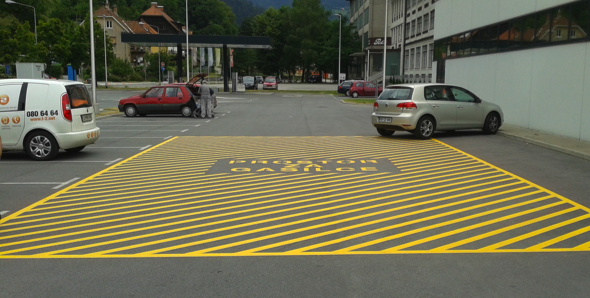 [Speaker Notes: You may want to open this as a document before the class begins and put black boxes over the words. Then you can use the eraser when you are going through this slide and remove the annotated block to reveal the word.

HAVE THE STUDENTS TAKE OUT THEIR WORKSHEET AND WRITE THE WORDS INTO THE BOXES.
Define each noun.
Use each noun in a sentence.]
What I Learned Today:
Review of all the things we have learned this far:
Finding information in pictures
Retell key events from a story heard aloud
Describing our likes
Listening to others
Word families and patterns
Vocabulary Words
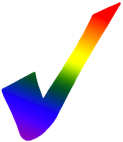 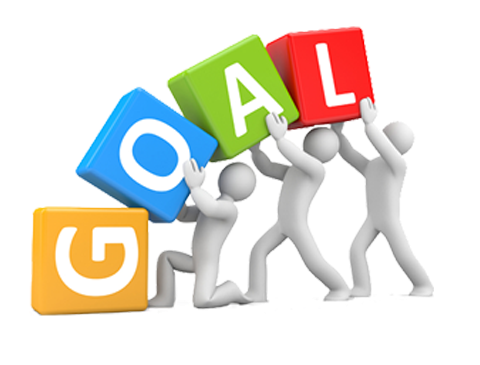 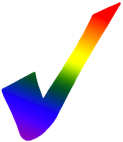 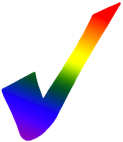 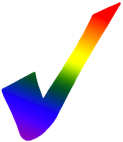 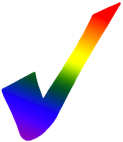 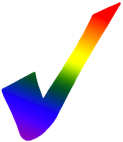 [Speaker Notes: Have the students read the goals that they just completed.
Explain what they learned if needed.
Congratulate them.]
Final Thoughts?
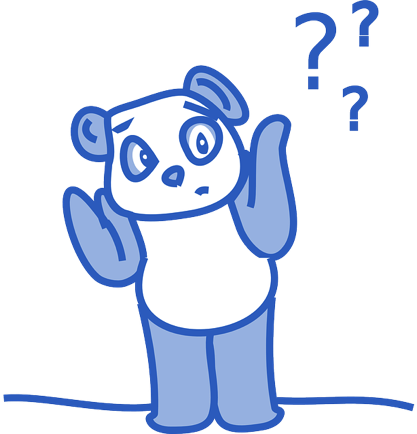 Do you have any questions?
What are you taking away from today?
Do you understand the handout?
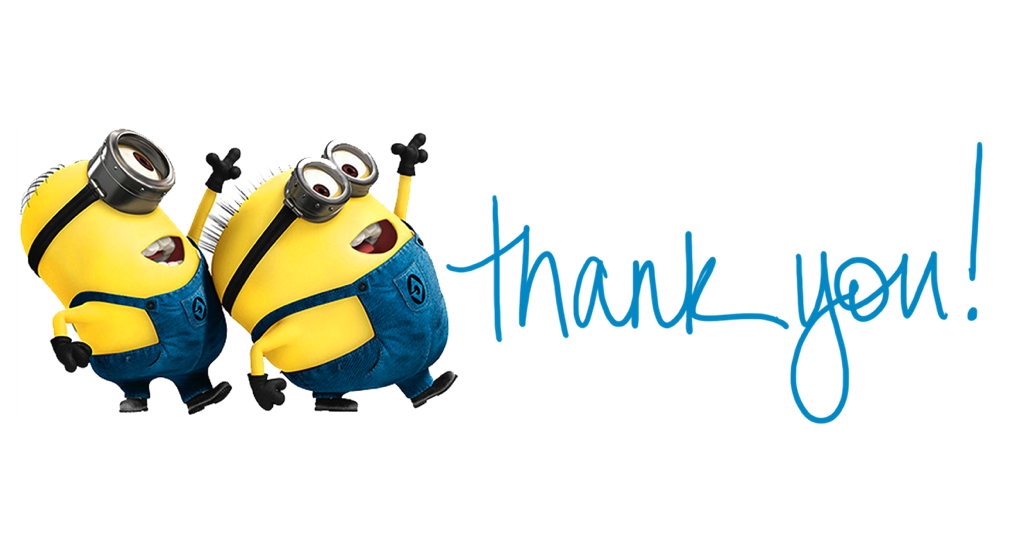